14. F-v
80
60
Percentage
40
20
0
Correct
Cannot-be-Zero
Cannot-be-
Must-be-Aligned
Opposite
(''Misconception'')
4. a - v
80
60
Percentage
40
20
0
Correct
Cannot-be-Zero
Cannot-be-
Must-be-Aligned
Opposite
(''Misconception'')
16. v-F
80
60
Percentage
40
20
0
Correct
Cannot-be-Zero
Cannot-be-
Must-be-Aligned
Opposite
(''Misconception'')
Changes in Student Understanding of the Direction of Force, Velocity, and Acceleration

Rebecca Rosenblatt & Andrew F. Heckler
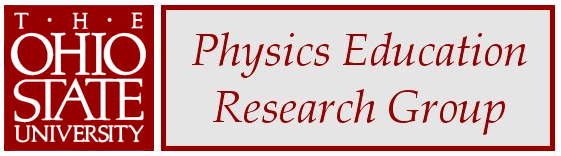 Funded in part by:
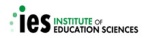 of the U.S. Dept. of Education (#R305H050125) 
to Andrew F. Heckler and Vladimir M. Sloutsky.
Introduction
	Students' difficulties with conceptual questions about force, 	velocity, and acceleration have been well documented. 

	However, there has been no single systematic study of student 	understanding of all paired relations among the concepts of 	force, velocity, and acceleration.
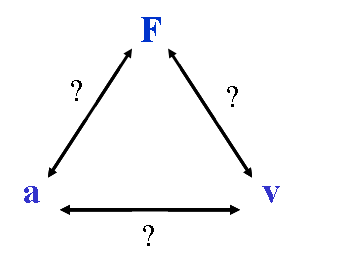 Honors Course (N= 230)
53 %    Stay in their Model
  6 %    Move Backward
39 %    Move Forward

Majors Course (N= 48)
59 %    Stay in their Model
  0 %    Move Backward
34 %    Move Forward
An F  v question. “At a particular instant of  time, there 
are several forces acting on an object in both the positive and 
negative direction, but the forces in the negative direction (to 
the left) are greater. Which statement best describes the 
motion of the object at this instant?” 

 It is moving to the right
b) it is moving to the left                           “Misconception”
c) it is not moving 
d) both a and b are possible                     Cannot-be-Zero
e) both b and c are possible                     Cannot-be-Opposite
f ) a, b, and c are possible                        Correct
Test Statistics   Avg. Correlation of                     0.57
  18 Questions 	   Score w/  FCI

	   Avg. K-R 20 alpha                      0.79

 	   Avg. Correlation of 	              0.37
 	  Score w/ Final Grade

 	  Avg. Correlation of                    - 0.40
 	  “misc.” w/ Final Grade
14. F – v Pre and Post in the Honors Course
2  v - F
2  F - v
2  a - v
2  v - a
1  F - a
1  a - F
1  v,dv - F
1  v,dv - a
6  filler
Regular Course (N=228)    Honor’s Course (N =86)    Second Year Course (N=65)
Honors Course
49 %    Stay in their Model
  9 %    Move Backward
42 %    Move Forward

Majors Course
62 %    Stay in their Model
  8 %    Move Backward
31 %    Move Forward
An a  v question.  “A car is on a hill and the direction of its acceleration is uphill. Which statement best describes the motion of the car at this time?” 

a) it is moving uphill	                   “Misconception”
b) it is moving downhill
c) it is not moving 
d) both a and b are possible                Cannot-be-Zero
e) both a and c are possible                Cannot-be-Opposite
f ) a, b, and c are possible                   Correct
Honors Course
54 %    Stay in their Model
  4 %    Move Backward
42 %    Move Forward

Majors Course
42 %    Stay in their Model
  2 %    Move Backward
54 %    Move Forward
An v F question.   “At exactly 10:02 A.M., a man is pushing to the right on a box with a force, F. There is also a friction force f between the box and the floor. If at that exact moment, the box is moving to the right, which statement best describes the forces on the box at that time?”

F > f						  “Misconception”
F < f
F = f
both a and b are possible              Cannot-be-Zero
both a and c are possible              Cannot-be-Opposite
a, b and c are possible                  Correct
Contact Info

Rebecca Rosenblatt: Graduate Student in physics at The Ohio State University.
	rosenblatt.rebecca@gmail.com

Andrew Heckler: Assistant Professor in physics at The Ohio State University.
	heckler@mps.ohio-state.edu
Conclusions
 The data from the three course levels suggests that student understanding may evolve from the common incorrect “misconception” response to the correct answer by moving through a partially correct response “state”.  
 With-in-Student data collected pre and post in the Honors Mechanics Course and the Majors Mechanics Course  supports this. 
 The Honors course shows an average of 15 to 20% movement from misconception to both the middle model and correct states.
 And a smaller 5 to 10% movement from the middle model into the correct response.